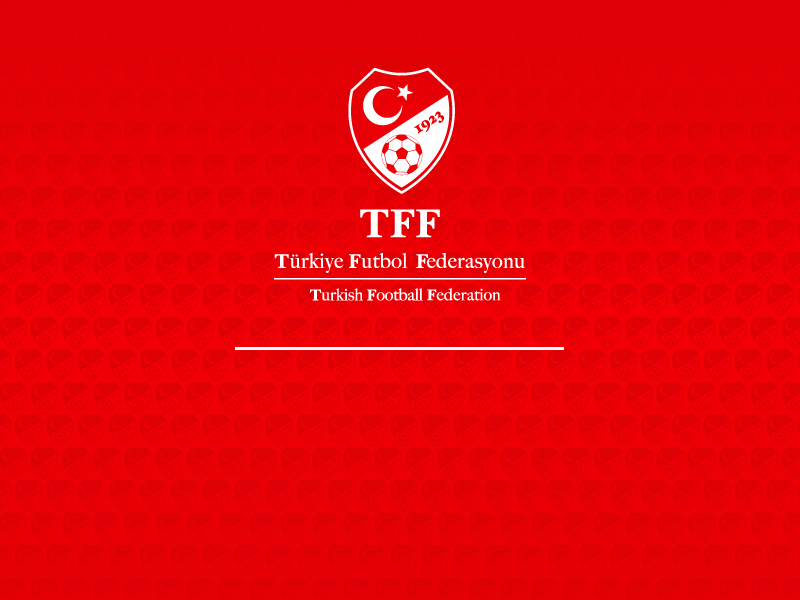 Hakem İşleri Organizasyon Şeması

Ocak’2013
Organizasyon Şeması
Organizasyon Şeması - Eğitimciler
TFF-14 Bölge
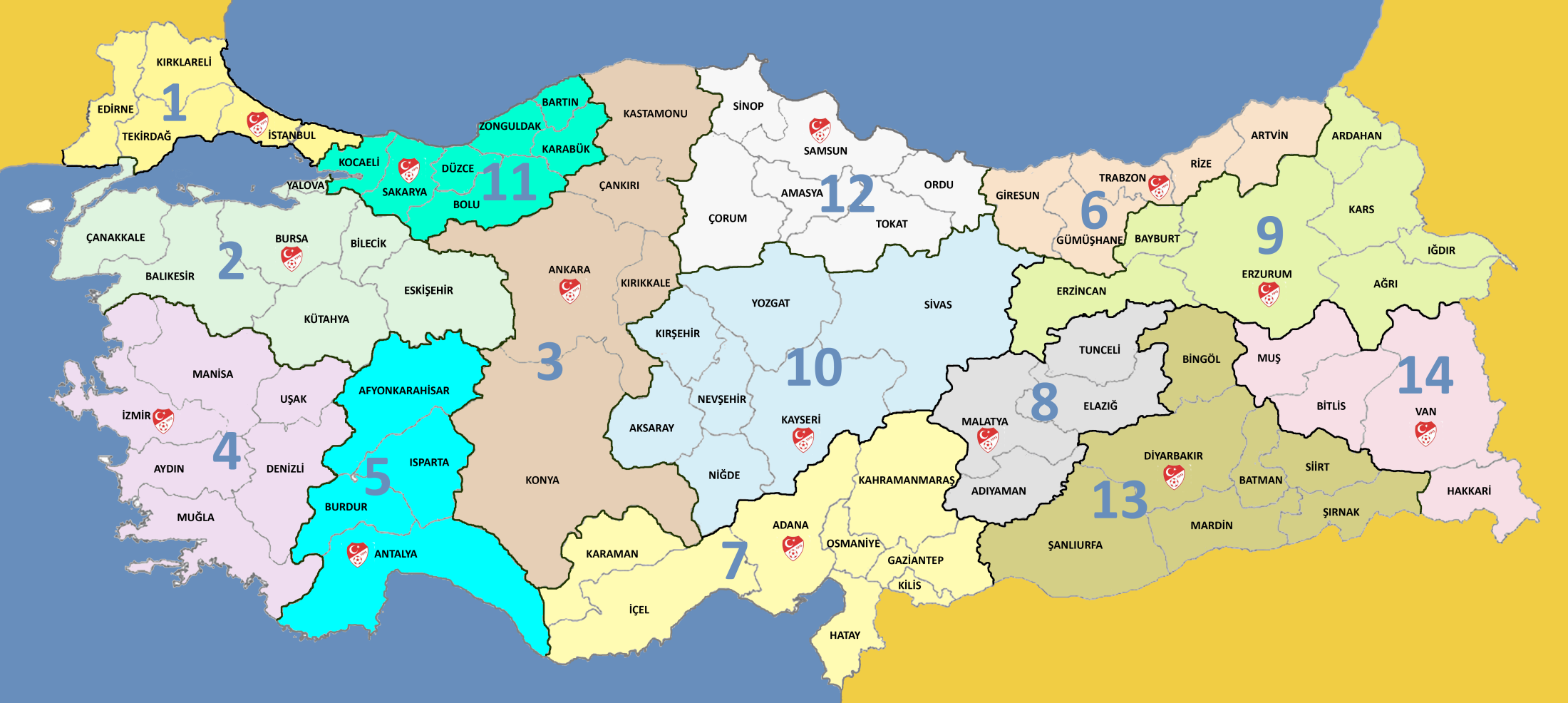 Organizasyon Şeması – Fiziksel Gelişim
İstanbul – Bölge 1
Bursa – Bölge 2
Ankara – Bölge 3
İzmir – Bölge 4
Antalya – Bölge 5
Trabzon – Bölge 6
Adana – Bölge 7
Malatya – Bölge 8
Erzurum – Bölge 9
Kayseri – Bölge 10
Sakarya – Bölge 11
Samsun – Bölge 12
Diyarbakır – Bölge 13
Van – Bölge 14